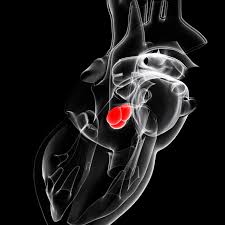 RECAMBIO VALVULAR AÓRTICO PERCUTÁNEO
INDICACIONES
SELECCIÓN DE PACIENTES 
FUTILIDAD
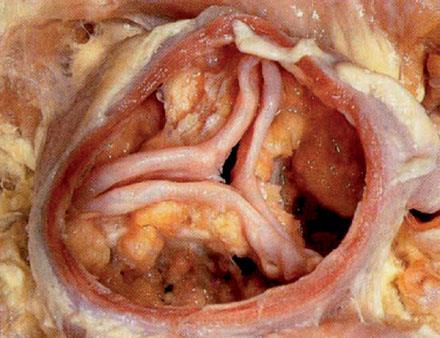 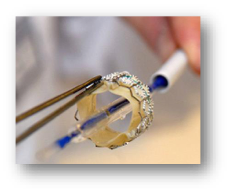 CAMBIO DE PARADIGMA
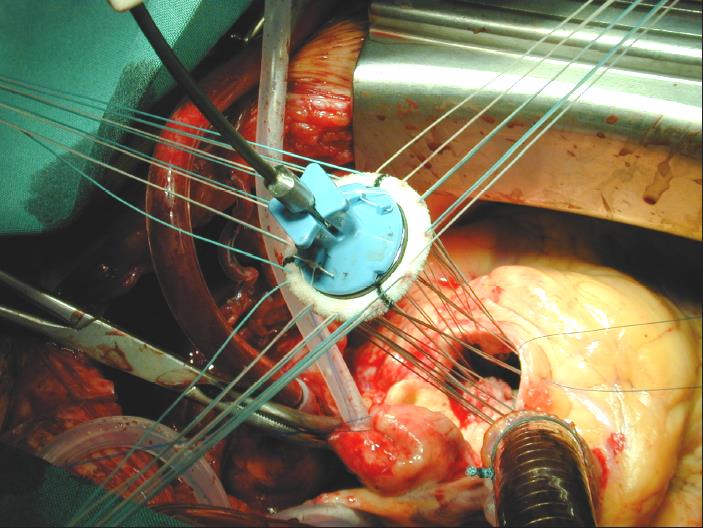 Aspectos epidemiológicos
Desestimados de cirugía
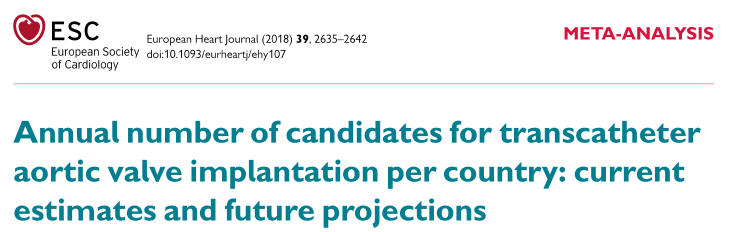 Incidencia
Síntomas
41.6% (36.9-46.3)
4.4 por mil (3-6.1)
68.3% (60.8-75.9)
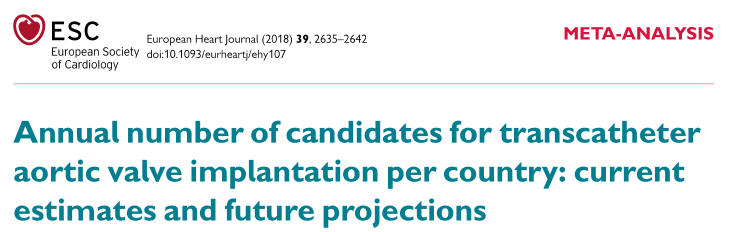 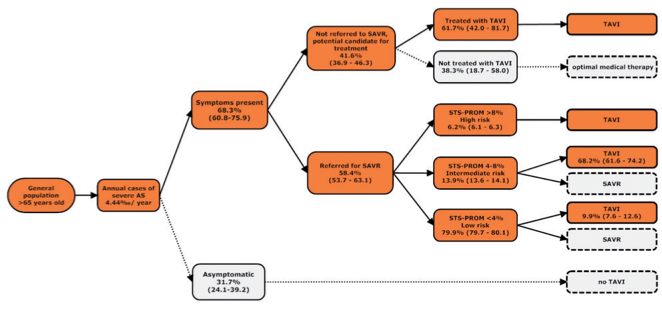 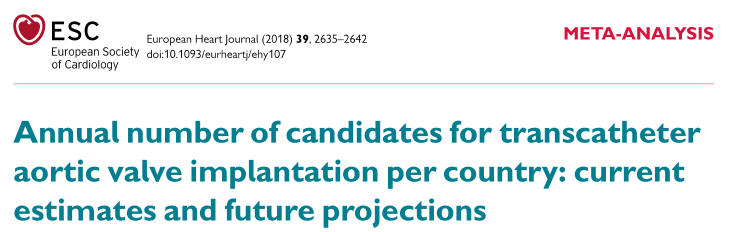 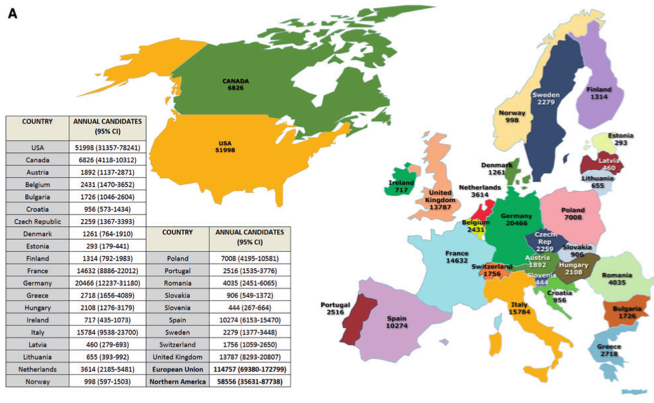 Indicaciones del TAVI
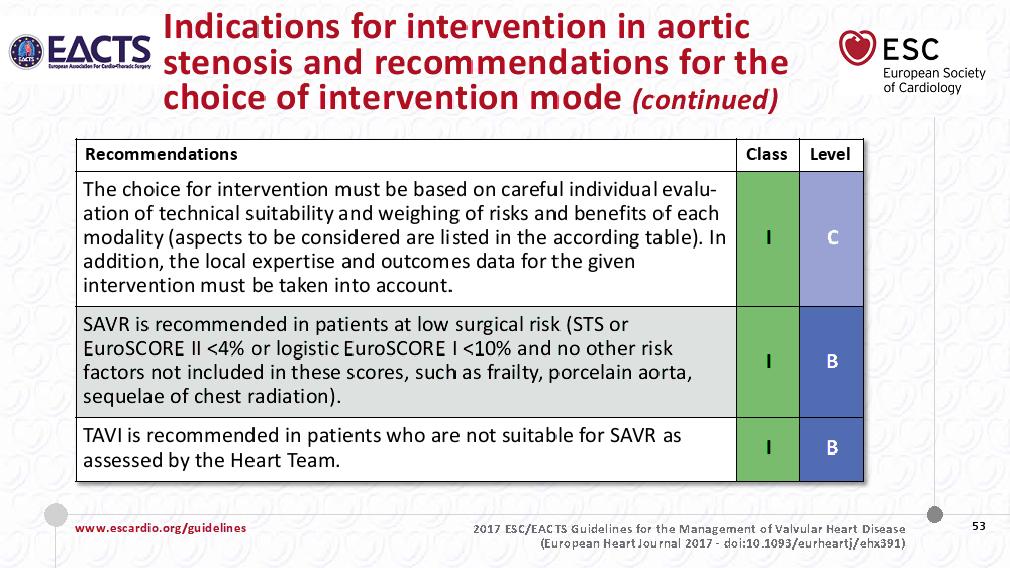 Guías ESC 2017
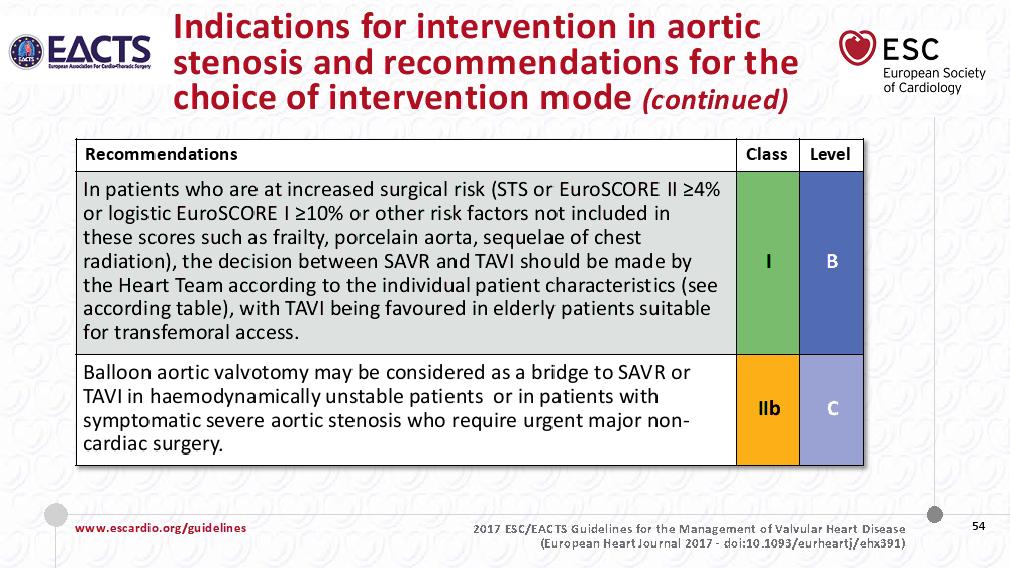 Guías ESC 2017
Guías ACC 2017
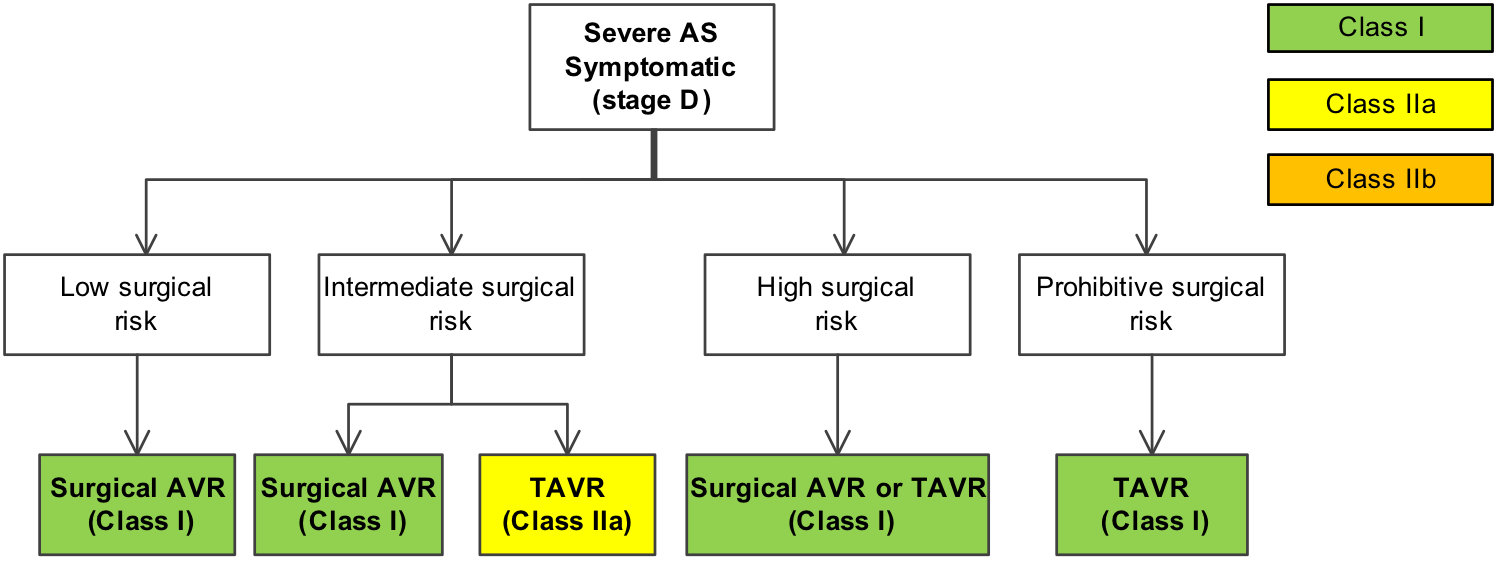 Guías ACC 2017
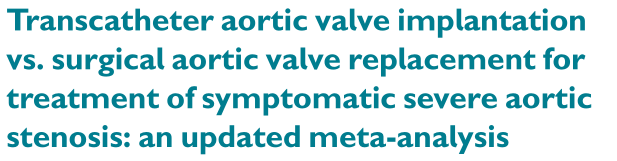 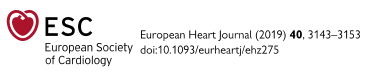 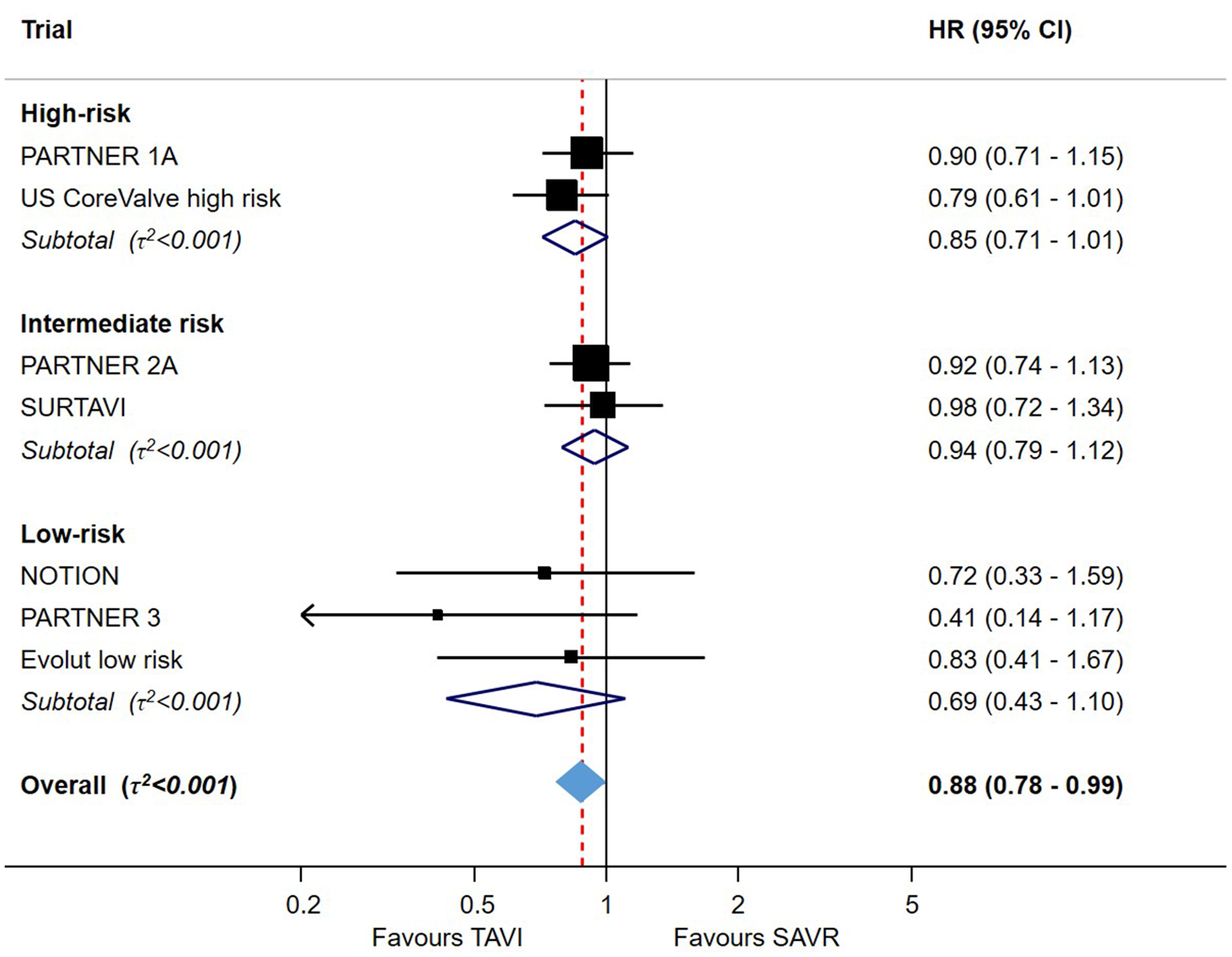 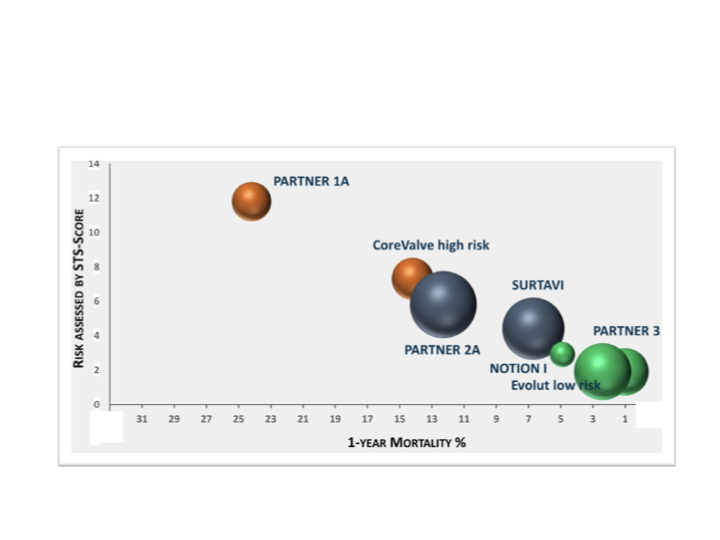 Insuficiencia renal 
HR 0.56 (0.38-0.81)
Mortalidad global
HR 0.88 (0.78-0.99)
Fibrilación auricular
HR 0.34 (0.23-0.51)
Ictus
HR 0.81 (0.68-0.98)
Complicaciones Vasculares
HR 1.99 (1,34-2.93)
Marcapasos
HR 2.31 (1,47-3.64)
TAVI
Cirugía
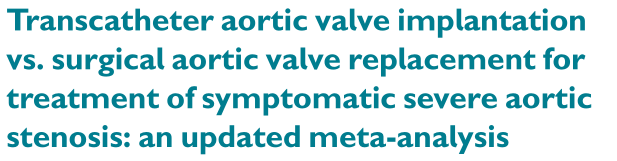 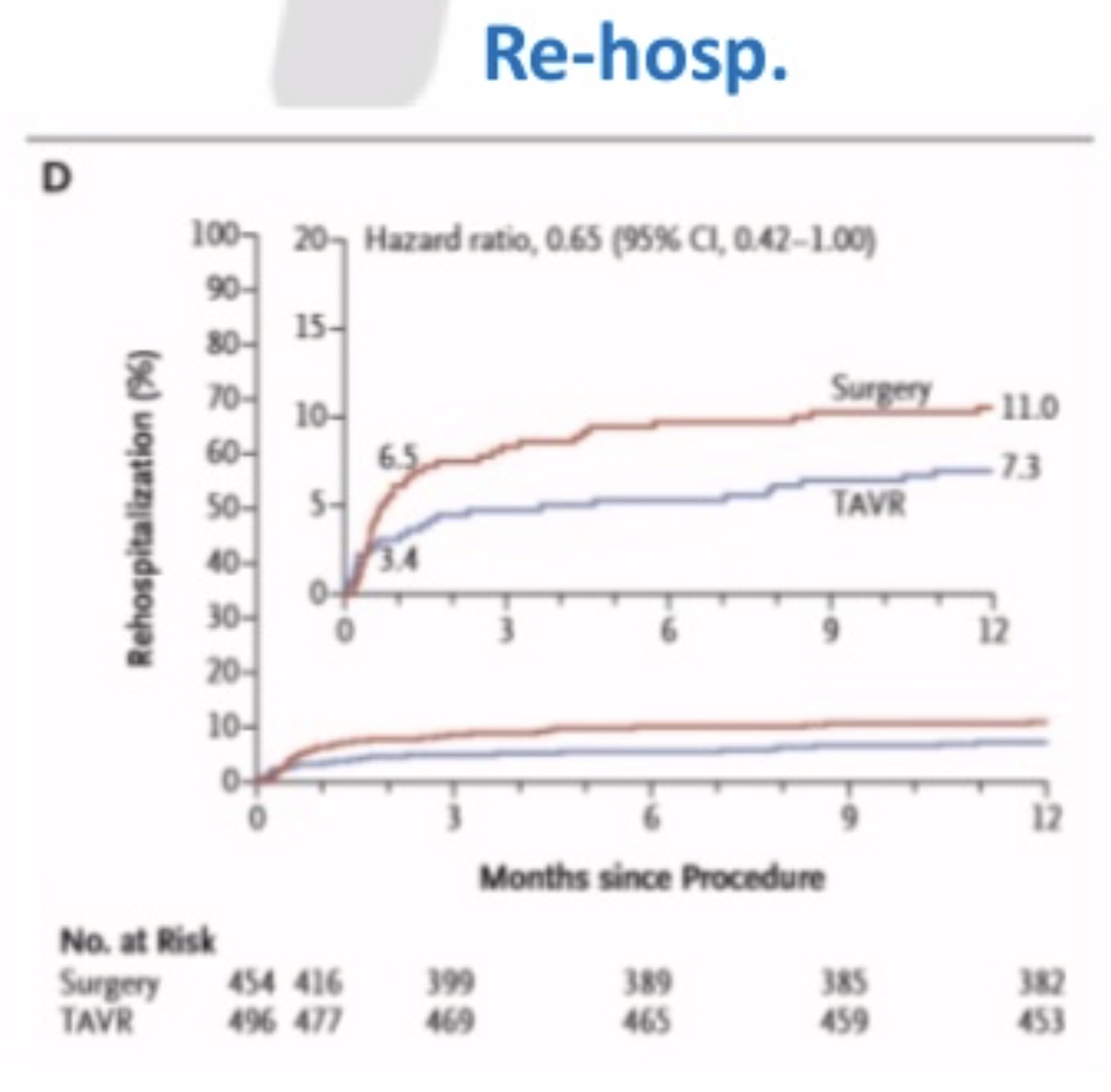 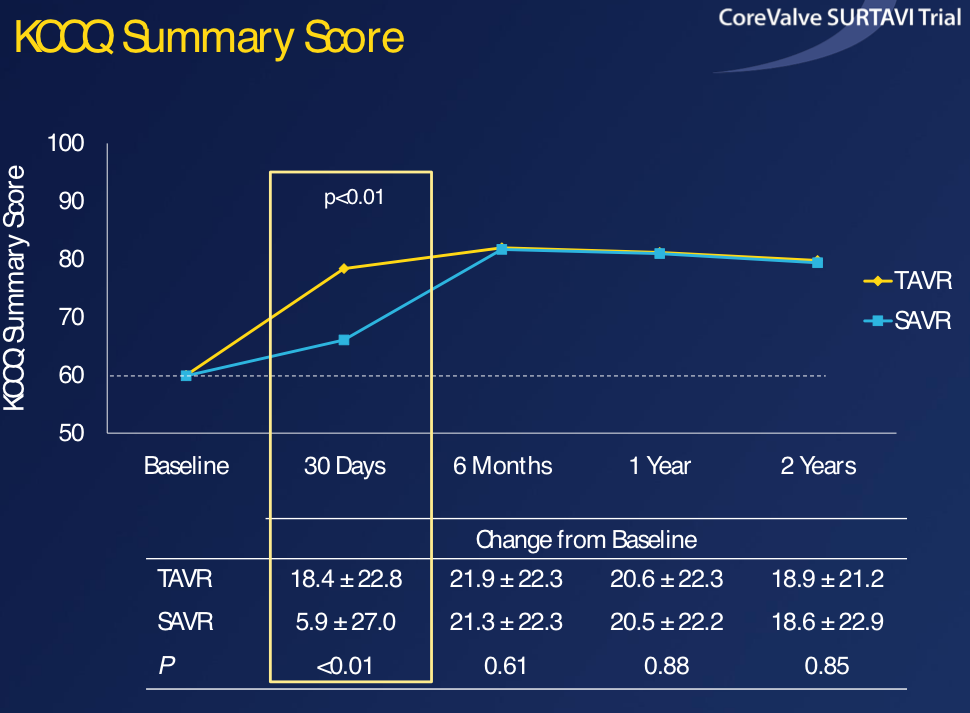 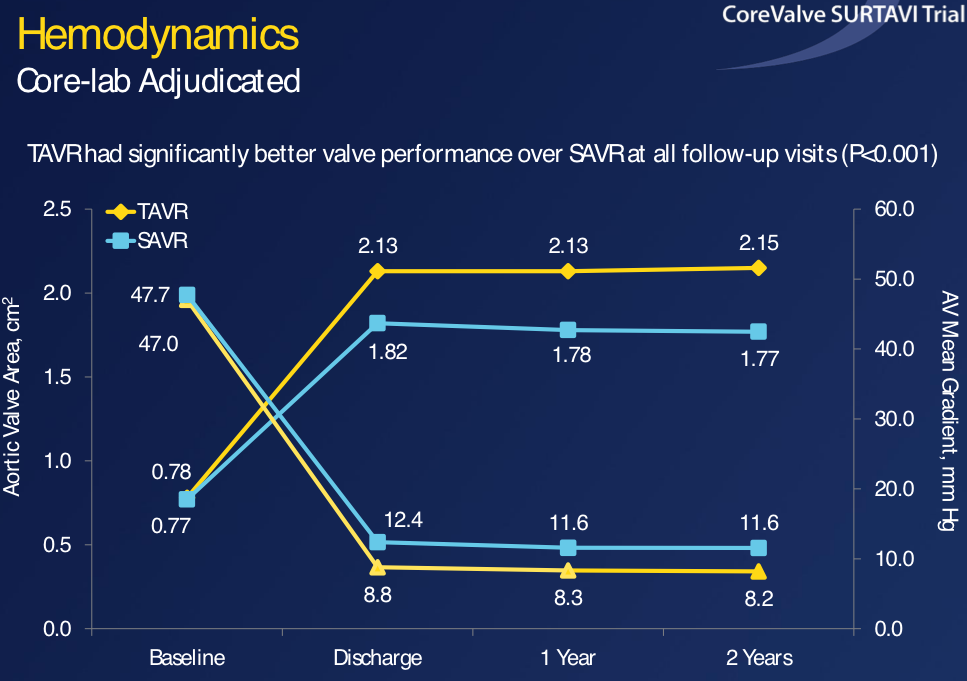 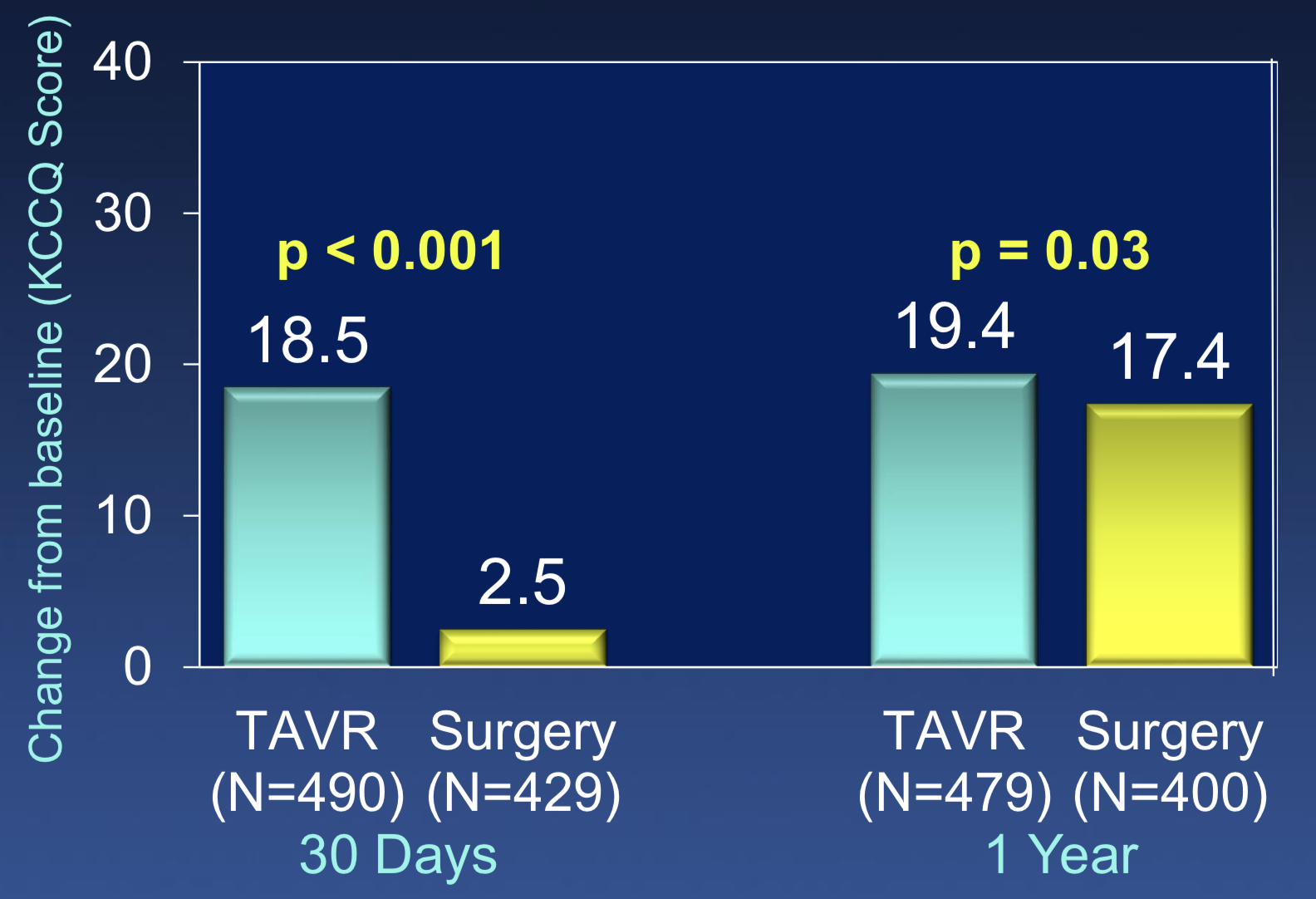 Envejecimiento de la población
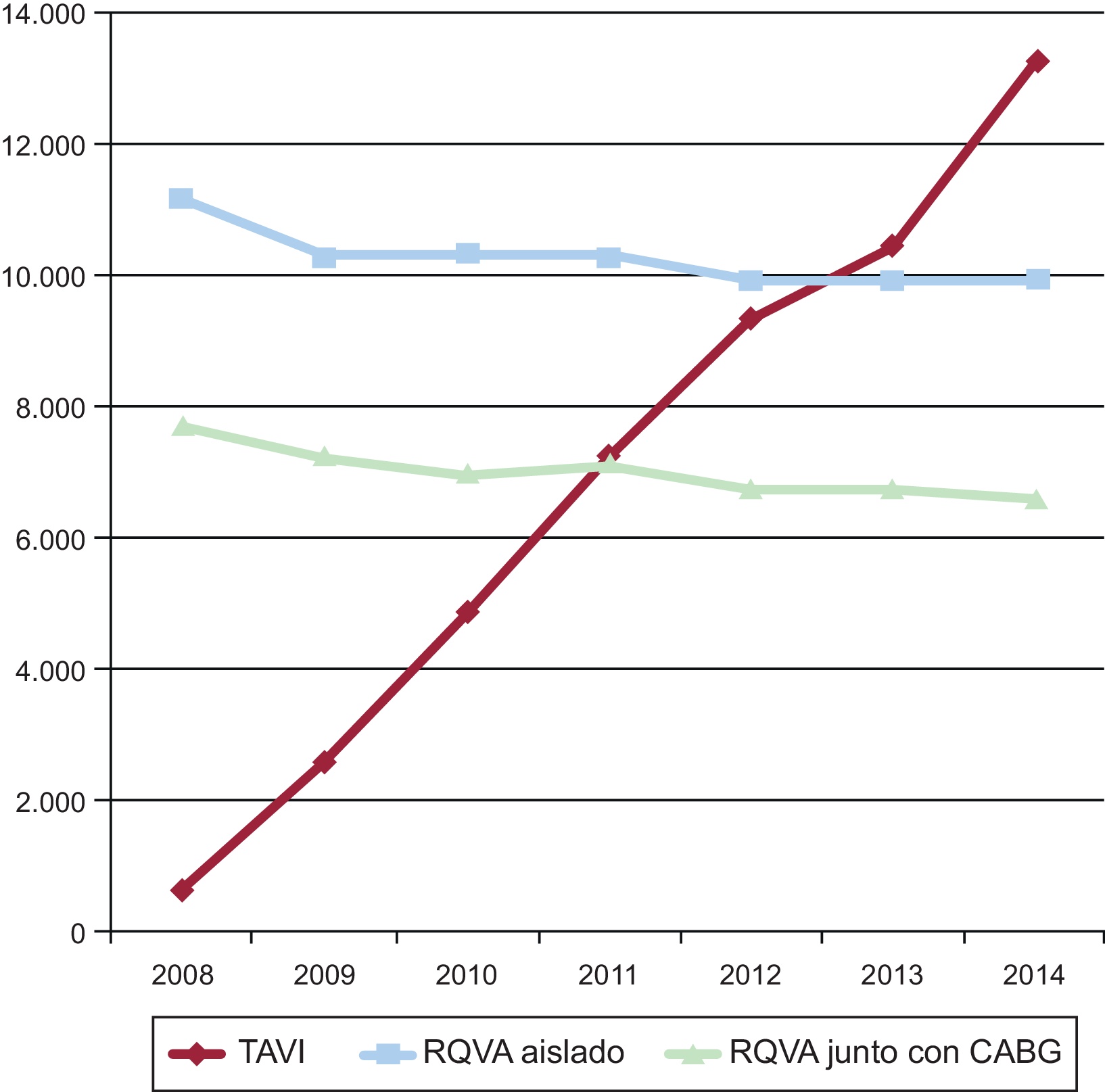 Población de Referencia
Elevada morbimortalidad cardiovascular
Alta prevalencia de patologías crónicas
Limitaciones del TAVI
Complicaciones
Complicaciones Vasculares
Oclusión coronaria
Trastornos de conducción
Rotura aórtica
Resultados
Marcapasos
Insuficiencia aórtica 
Nuevo BCRIHH
Técnica
Accesos Vasculares
Tamaño del anillo
Ingle hostil
Indicaciones
Válvula bicúspide
Sujetos jóvenes
IAO pura
Valve in Valve
Sujetos asintomáticos
Evaluación del paciente candidato a TAVI
VI de pequeño tamaño,  HVI severa, llenado restrictiivo
Pruebas complementarias
Estenosis aórtica severa de Bajo Flujo/Bajo Gradiente con FEVI deprimida
Estenosis Aórtica Severa de bajo gradiente con FEVI preservada
AVA < 1cm2
V.Max < 4m/s
Gradiente medio <40 mmHg
FEVI >50%
Bajo flujo < 35 ml/m2
V.Max < 4m/s
Gradiente medio <40 mmHg
Disfunción VI
AVA < 1cm2
Estenosis Aórtica severa de alto gradiente
V.Max > 4m/s
Gradiente medio >40 mmHg
AVA < 1cm2
AVA indexada < 0.6 cm2/m2
Evaluación de la severidad de la Estenosis Aórtica
Evaluación de los síntomas de la EA
Sintomática
La evolución natural empora cuando la EA se hace sintomática
Pronóstico: Mortalidad 50% a 1 año
Asintomática
Disfunción VI
V.Max > 5.5 m/s, AVA < 0.5
HTP
BNP
Gran calcificación  valvular
Progresión rápida
Asintomática/Paucisintomática
Ergometría con Análisis de gases
Puede desenmascarar síntomas
Reducción VO2 máximo
Reducción Pulso de oxígeno
Diferenciar componente respiratorio
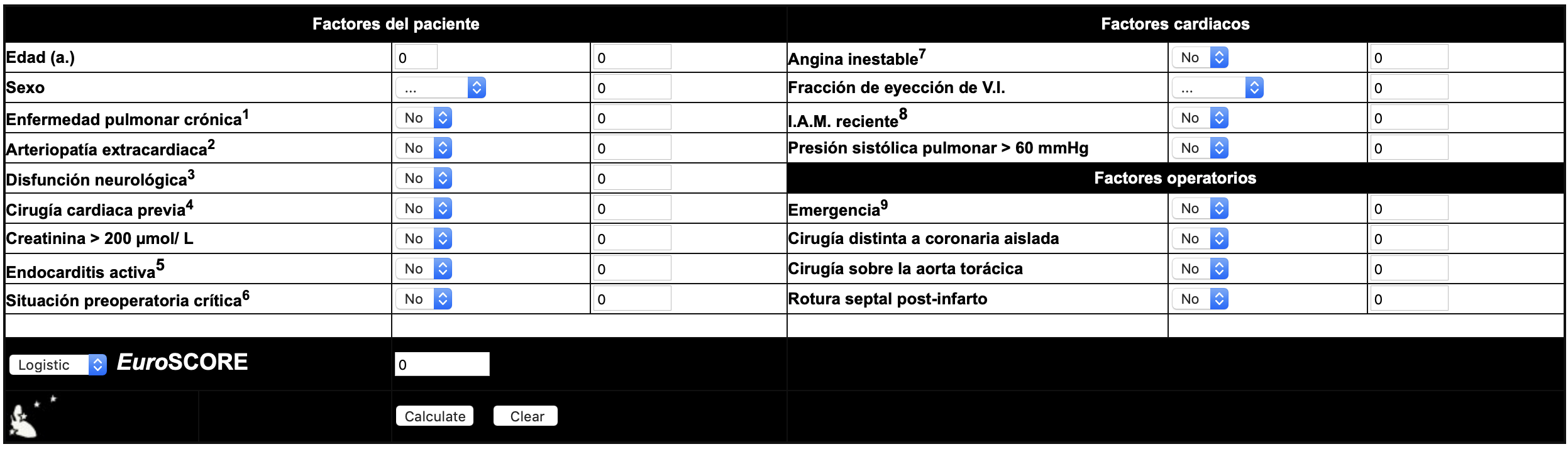 Riesgo Basal y Comorbilidades
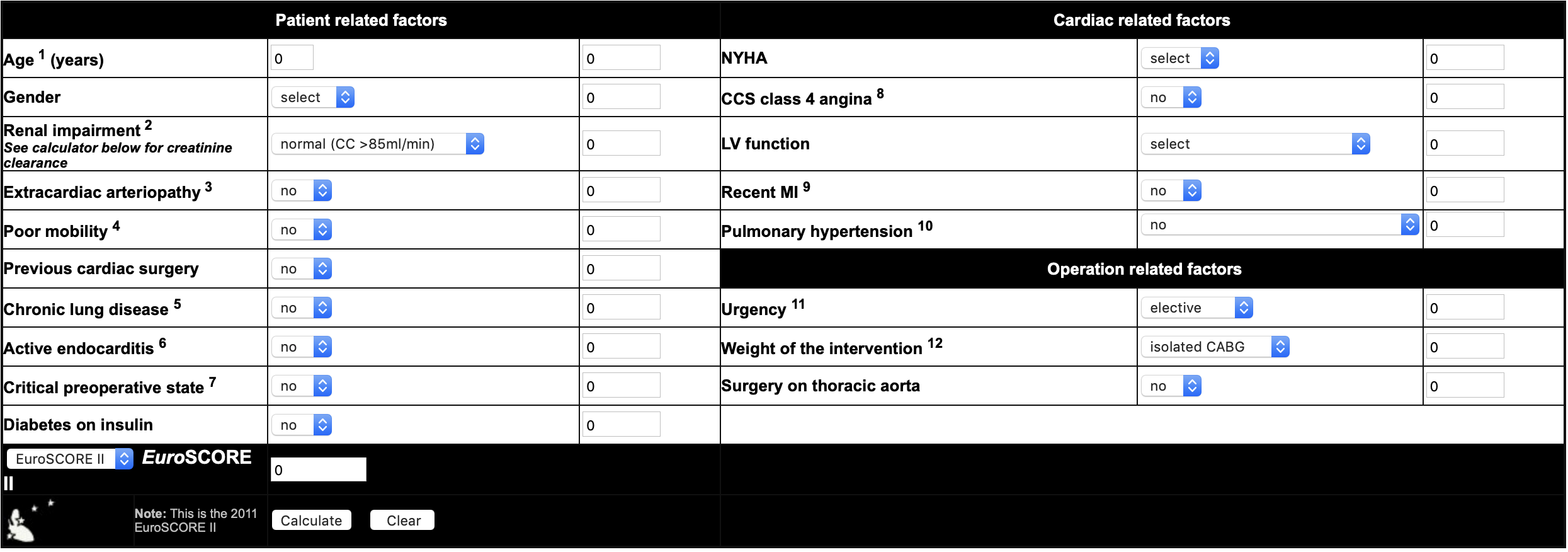 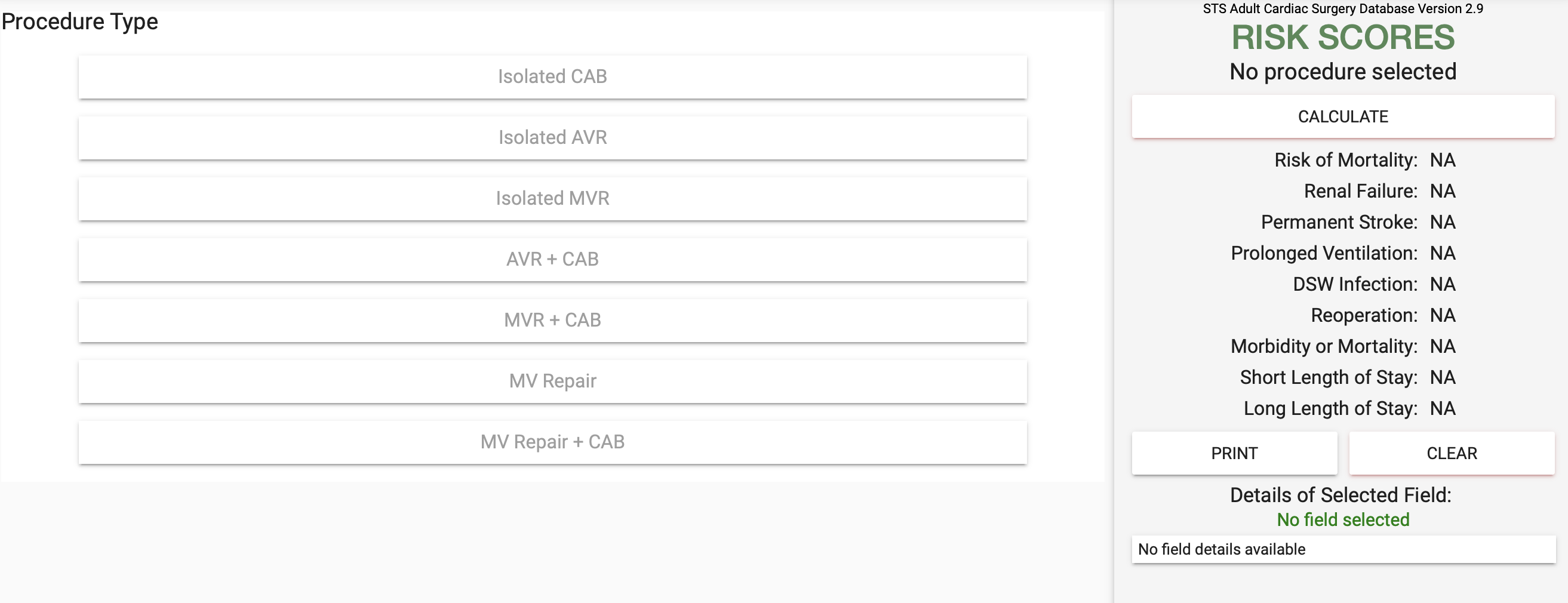 German Aortic valve RegistrY  (GARY)
Risk factors, odds ratios, p-values  
Registro Nacional 13860 pacientes incluidos en 2011
Hosmer-Lemeshow-Test:    0.776 
Area under the ROC-curve: 0.808
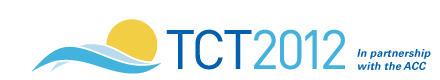 http://www.bqs-qualitaetsreport.de/2008/grundlagen/index_html/risiko_herz.pdf/download
Long Term Outcomes After TAVI in High-Risk Patients With Severe Aortic Stenosis 
The U.K. TAVI Registry 870 pacientes entre 2007-2009
Independent Predictors of Mortality
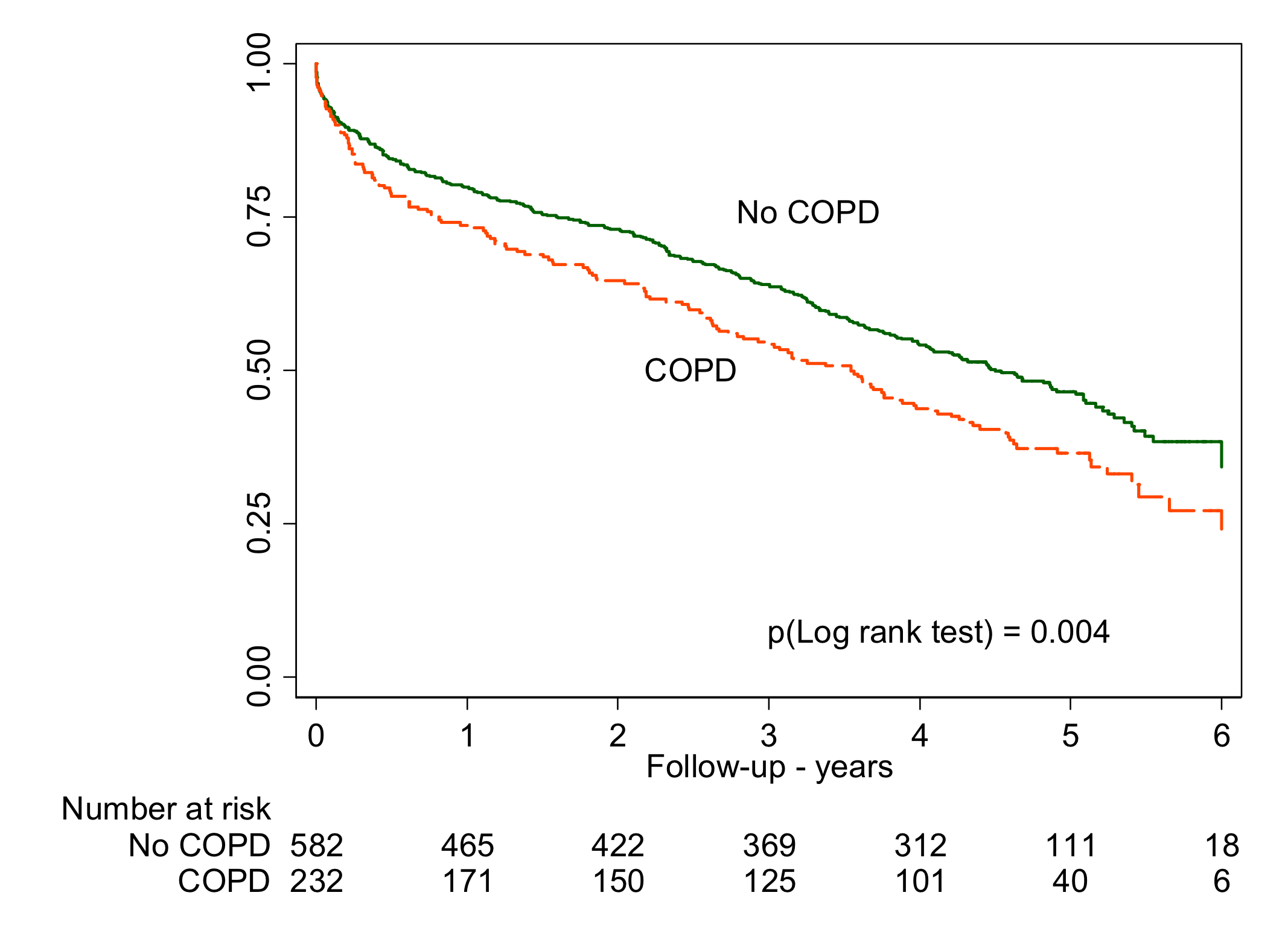 No COPD
COPD
p=0.0044
Long Term Outcomes After TAVI in High-Risk Patients With Severe Aortic Stenosis 
The U.K. TAVI Registry
Independent Predictors of Mortality
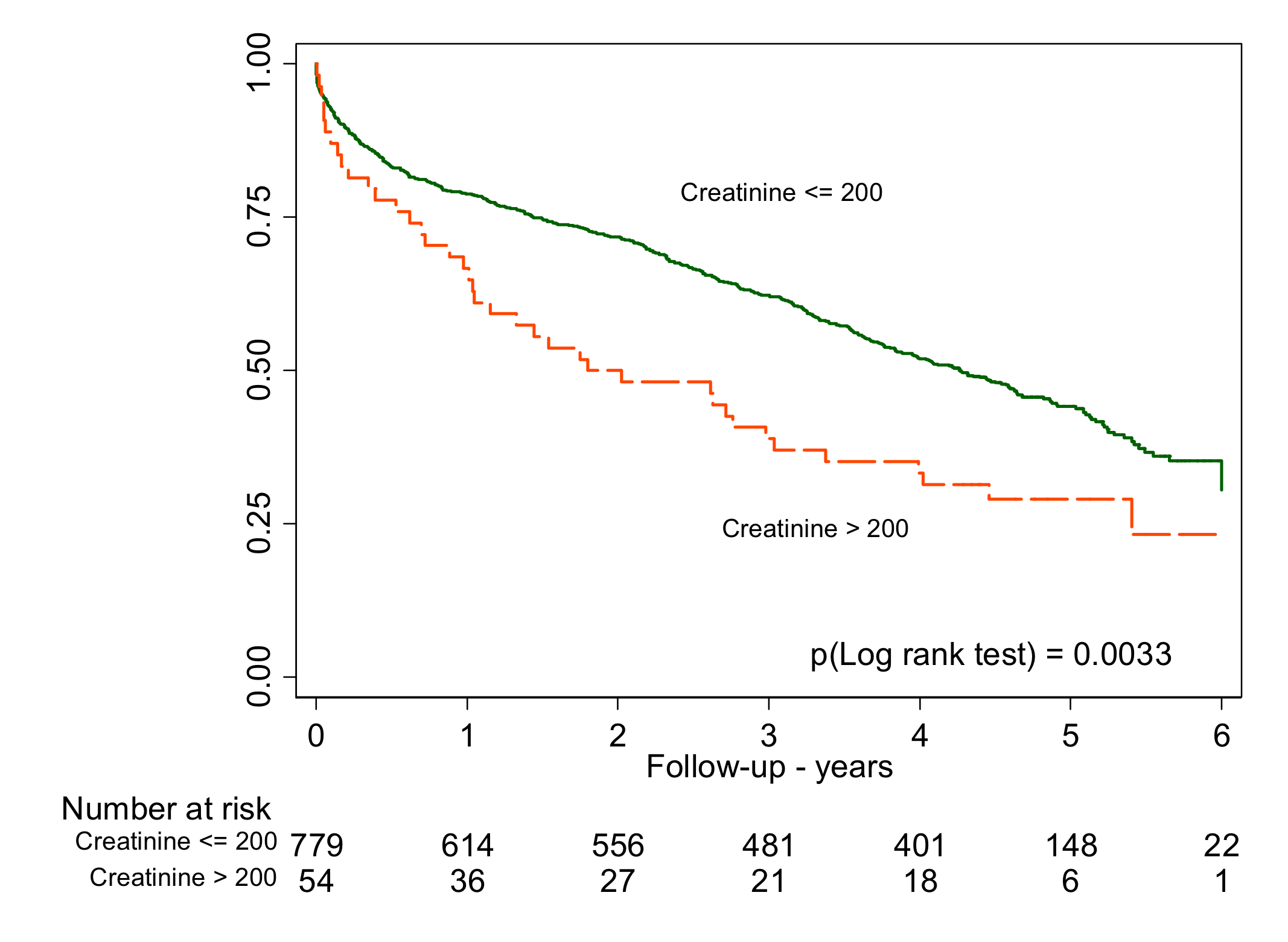 Fragilidad
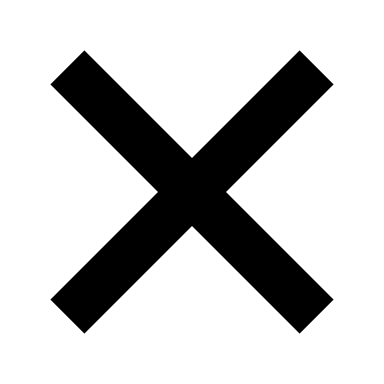 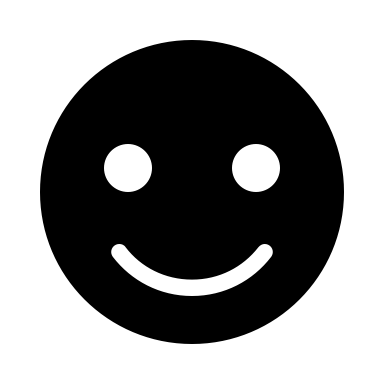 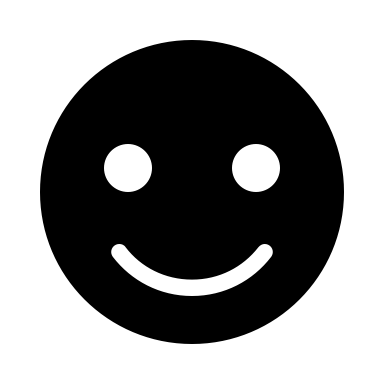 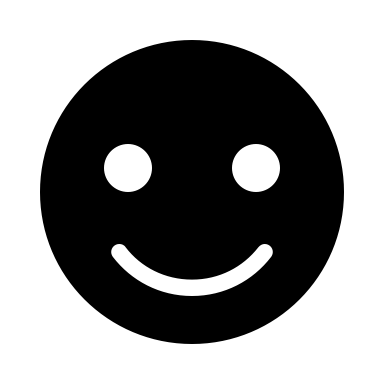 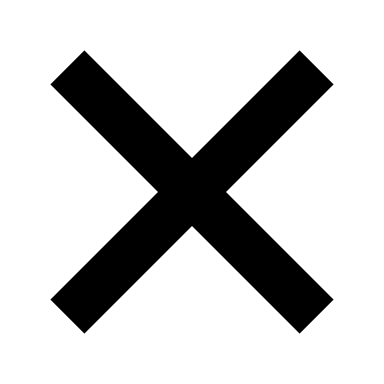 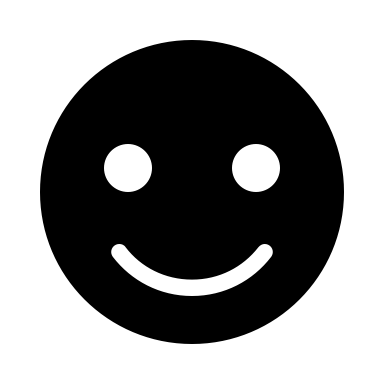 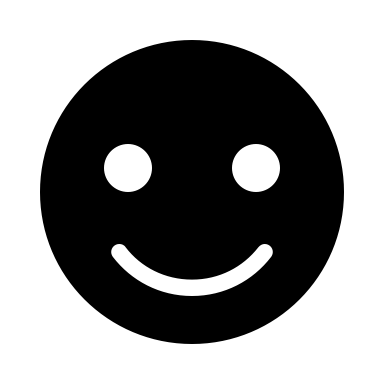 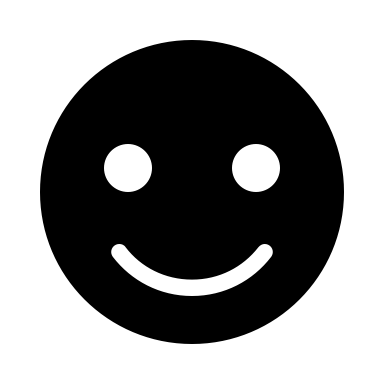 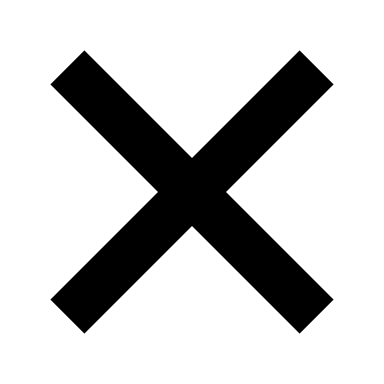 Fragilidad
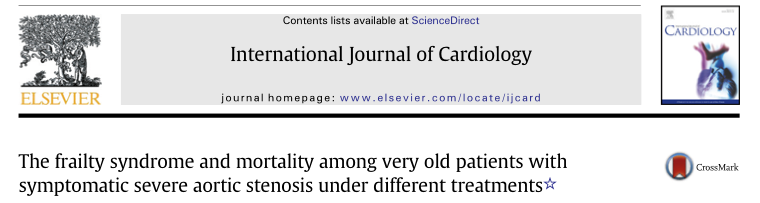 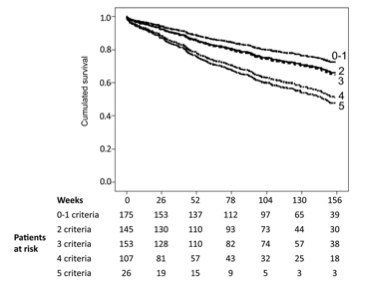 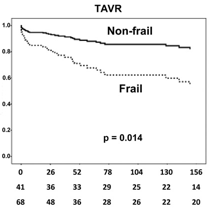 Aumentar la supervivencia
Mejorar la sintomatología de la Insuficiencia Cardíaca
Mejoría de la calidad de vida
Objetivos del TAVI:
Futilidad
Aproximadamente la mortalidad del TAVI a 1 año oscila entre el 15-30%
1/3 de los pacientes permanecen en clase funcional 3-4/4
Futilidad=Incapacidad de alcanzar los objetivos terapéuticos previstos.
End point= Mortalidad & Reingreso por IC & Falta de Mejoría de clase funcional & No mejora de calidad de vida
Futilidad
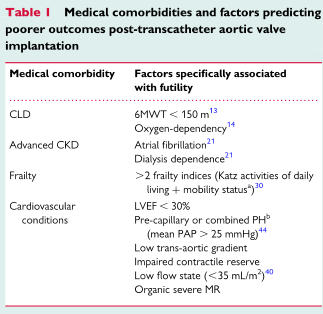 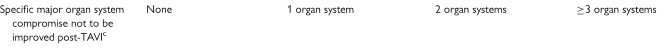 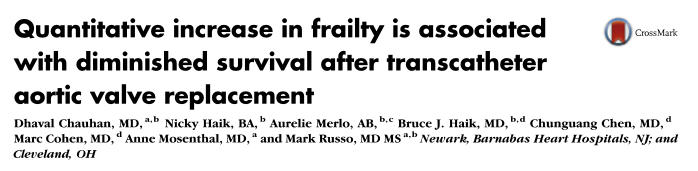 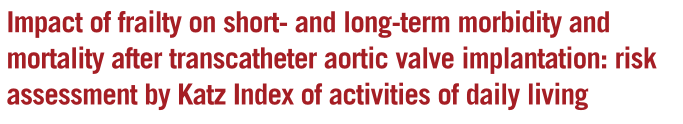 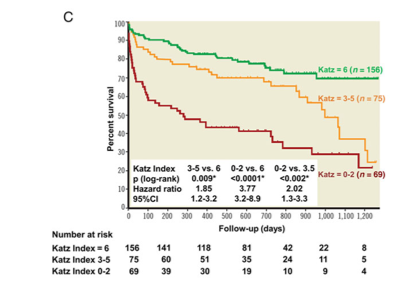 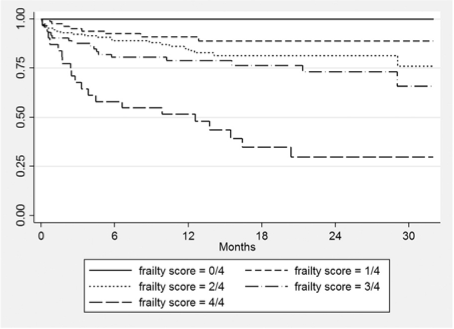 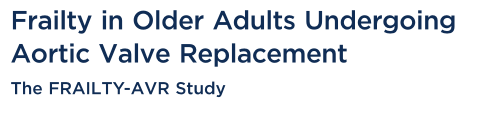 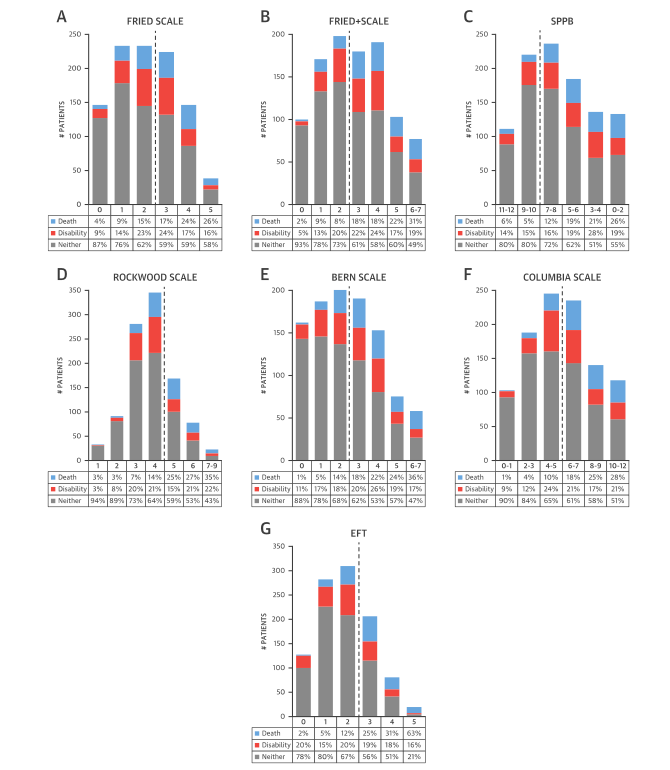 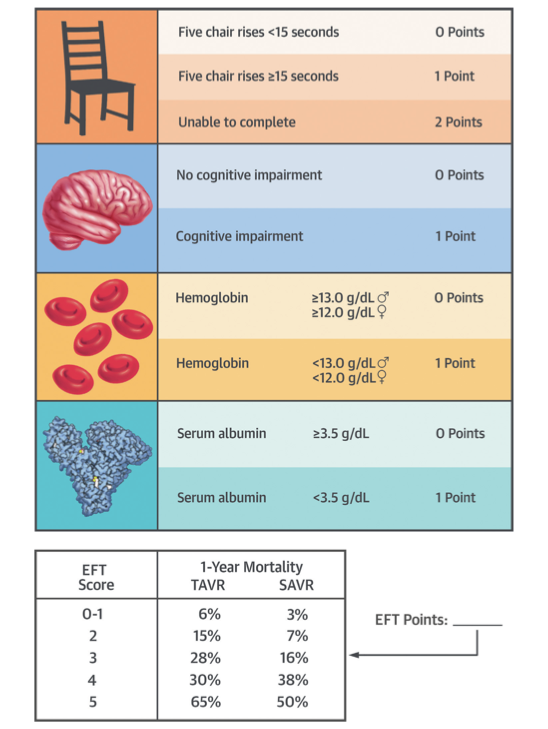 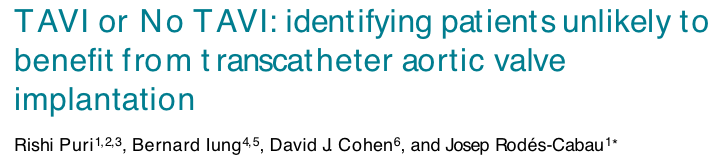 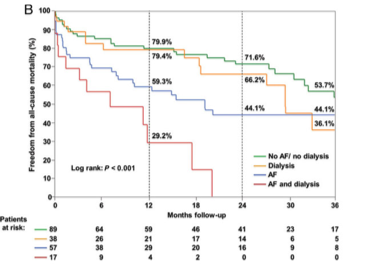 Evaluación de factibilidad
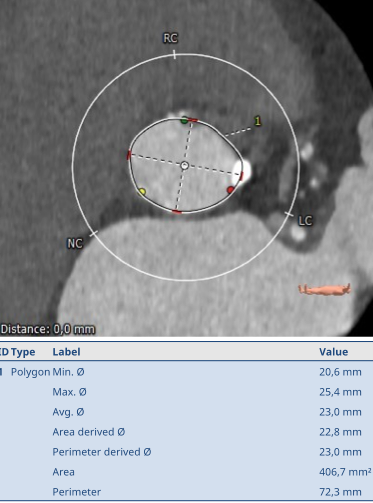 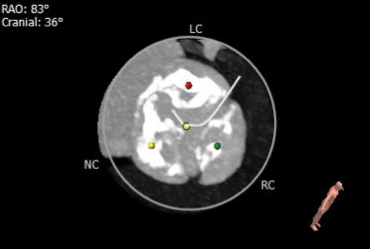 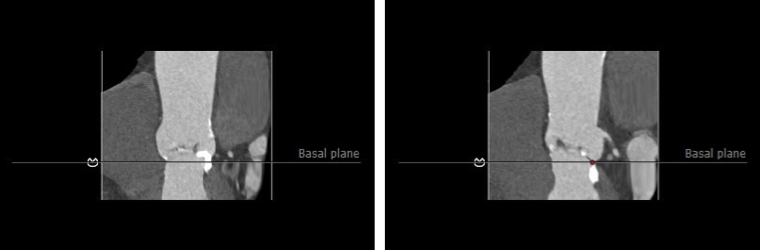 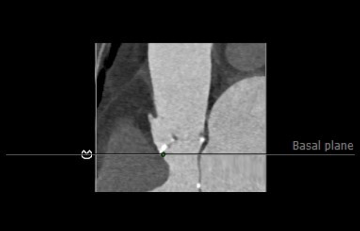 Anillo Aórtico
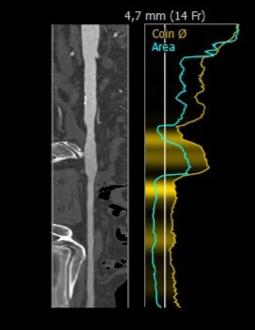 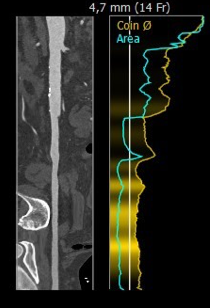 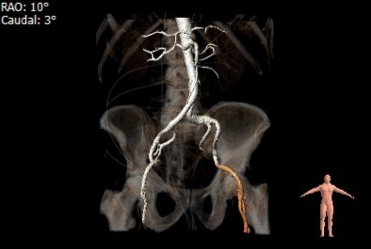 Acceso Vascular
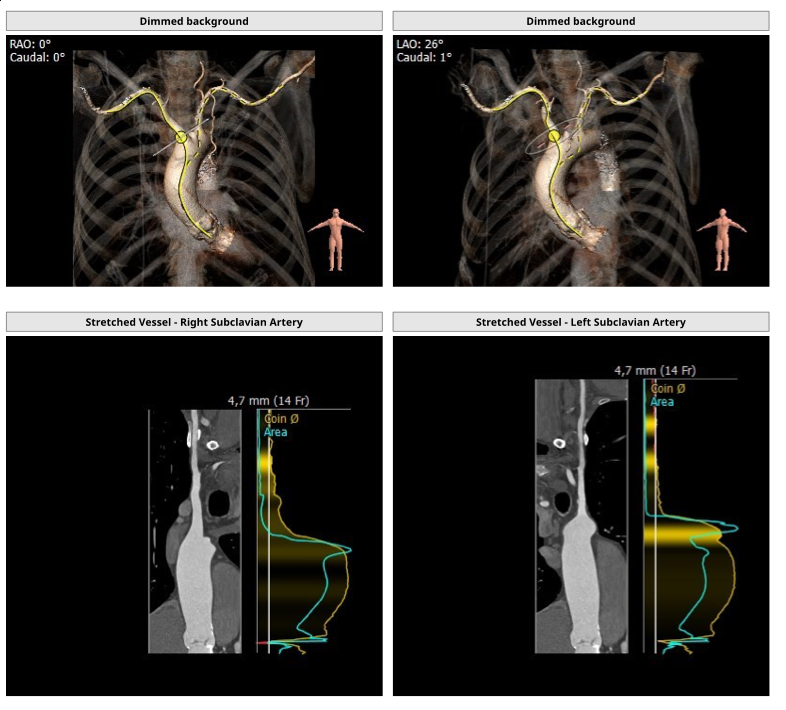 Acceso subclavio
Coste - eficacia
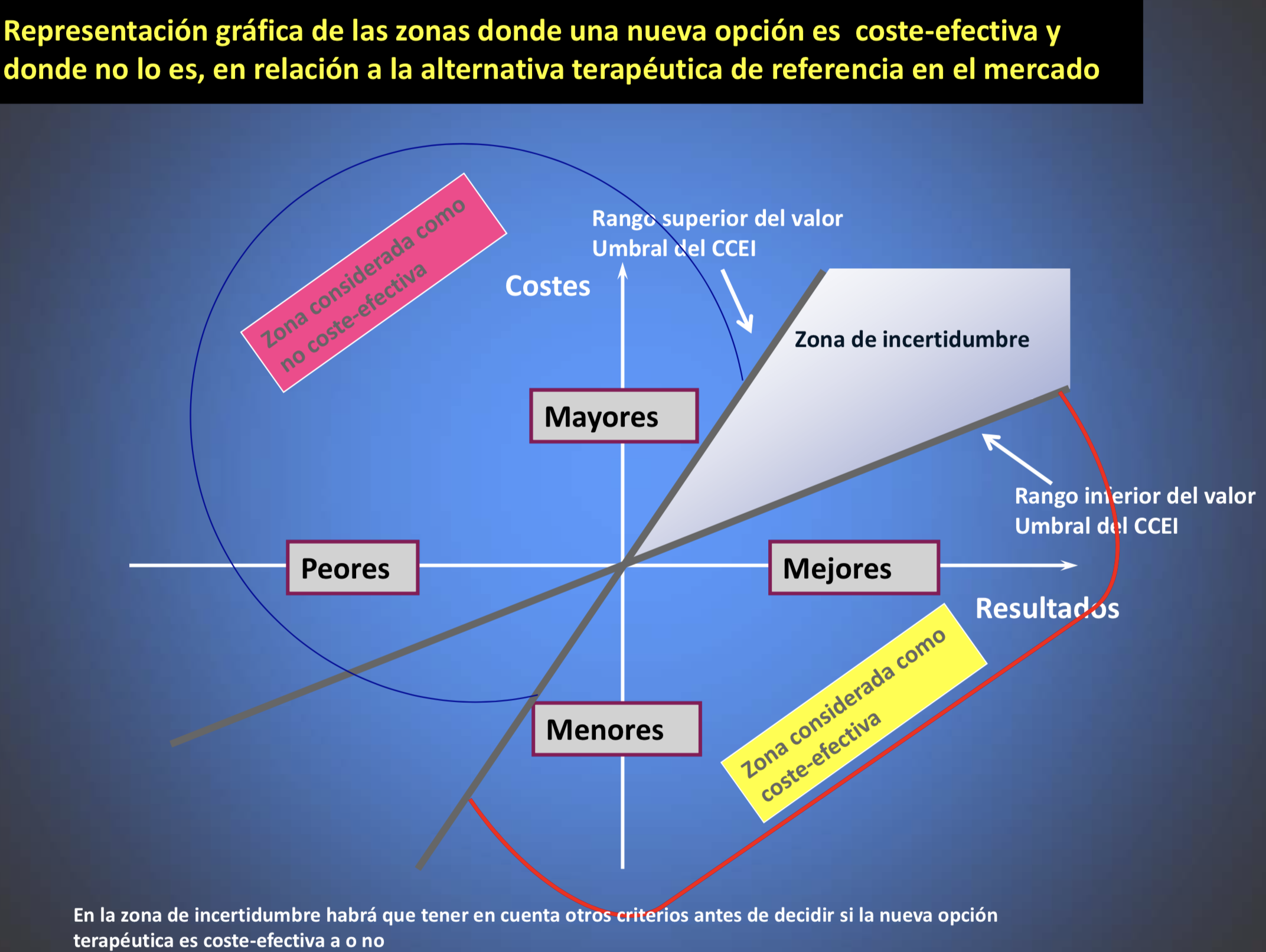 Conclusiones
El TAVI se ha convertido en una alternativa útil y real para tratamiento de la EA severa. 
Es el tratamiento de referencia en pacientes inoperables y de riesgo alto e intermedio.
El volumen de TAVI a nivel mundial va a aumentar de forma importante en próximos años, en la medida en que aumenten los pacientes propuestos, se extiendan las indicaciones a otros perfiles de pacientes y la mejora de la tecnología.
La selección adecuada de pacientes es fundamental. Un buen diagnóstico, una indicación correcta y una buena valoración del perfil de riesgo del paciente son esenciales para la utilización apropiada de esta tecnología.
El estudio de la fragilidad con scores cuantitativos son útiles ya que son importantes predictores de mortalidad a largo plazo.
Identificar pacientes con alta probabilidad de futilidad es importante.
La factibilidad técnica del procedimiento condiciona en gran medida el éxito a corto plazo del procedimiento.
En situaciones límite la decisión debe ser compartida exponiendo los beneficios esperables y las limitaciones de la técnica.